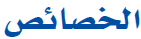 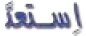 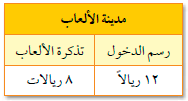 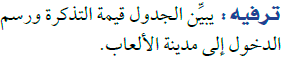 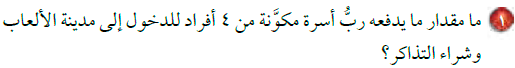 80 ريالا
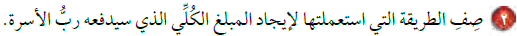 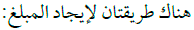 4 ( 12 + 8 )
4 ( 12 ) + 4 ( 8 )
= 4   ×   20     =
=     48    +    32    =
80
80
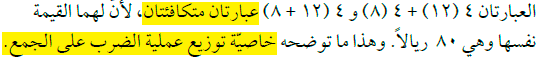 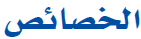 72
ما حاصل ضرب 9 × 8
هل تؤثر عملية إبدال العناصر في عملية الضرب ؟
لا
72
ما حاصل ضرب 8 × 9
17
ما حاصل جمع  9+ 8
هل تؤثر عملية إبدال العناصر في عملية الجمع ؟
لا
17
ما حاصل جمع  8 + 9
ن
ما حاصل ضرب  ن × 1
ن
ما حاصل جمع   ن + 0
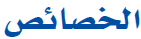 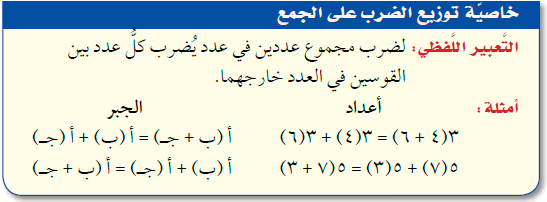 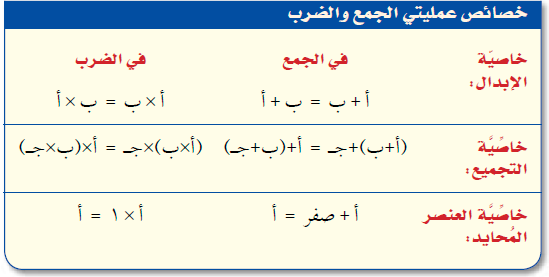 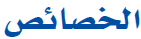 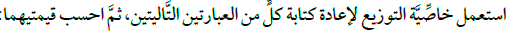 5 ( 3 + 2 )
3 ( 7 ) + 3 ( 4 )
5 ( 3 + 2 )
3 ( 7 ) + 3 ( 4 )
5 × 2
+
5 × 3
12
+
21
10
+
15
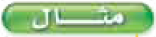 33
25
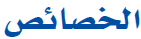 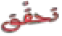 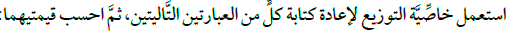 6 ( 1 + 4 )
6 ( 9 ) + 6 ( 3 )
6 ( 1 + 4 )
6 ( 9 ) + 6 ( 3 )
6 × 4
+
6 × 1
18
+
54
24
+
6
72
30
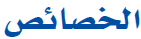 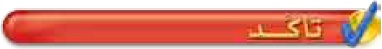 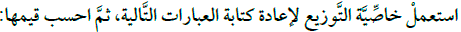 5 ( 6 + 2 )
7 ( 3 + 4 )
3 ( 9 ) + 3 ( 6 )
5 ( 6 + 2 )
7 ( 3 + 4 )
3 ( 9 ) + 3 ( 6 )
5 × 2
+
5 × 6
7 × 4
+
7 × 3
18
+
27
10
+
30
28
+
21
45
40
49
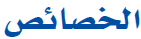 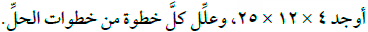 4 × 12 × 25
إبدال
تجميع
(          )
4
×
25
×
12
ضرب
12
×
100
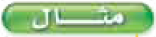 1200
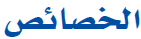 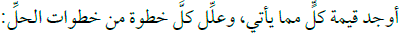 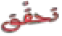 40 × ( 7 × 5 )
إبدال
تجميع
(            )
40
×
5
×
7
ضرب
7
×
200
1400
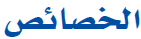 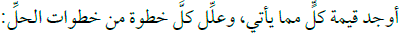 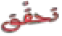 ( 89 + 15 ) + 1
تجميع
إبدال
(              )
89
+
1
+
15
جمع
90
+
15
105
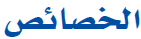 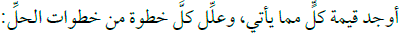 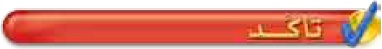 44 + ( 23 + 16 )
إبدال
تجميع
(            )
44
+
16
+
23
جمع
23
+
60
83
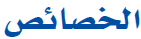 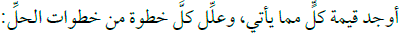 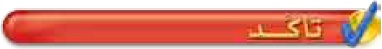 50 × ( 33 × 2 )
إبدال
تجميع
(            )
50
×
2
×
33
ضرب
33
×
100
3300
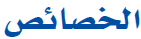 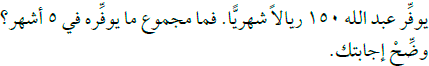 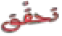 5 ( 100 + 50 )
5 ( 100 + 50 )
ما يوفره في 5 أشهر = 750 ريال
5 × 50
+
5 × 100
250
+
500
750
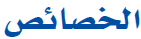 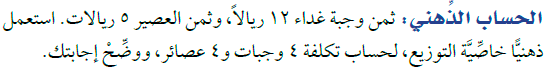 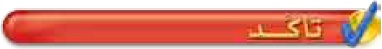 4 ( 12+ 5)
4 ( 12+ 5)
تكلفة 4 وجبات و4 عصائر = 68 ريال
4 × 5
+
4 × 12
20
+
48
68